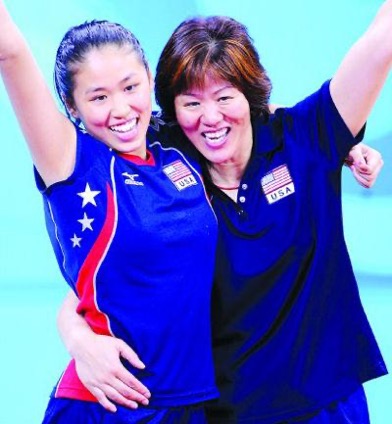 郎平
[Speaker Notes: https://www.youtube.com/watch?v=1MH6xdOzxno]
塔山学校中文班的学生们，你们好!我姓郎，请叫我郎平。你也可以叫我“铁榔头”。
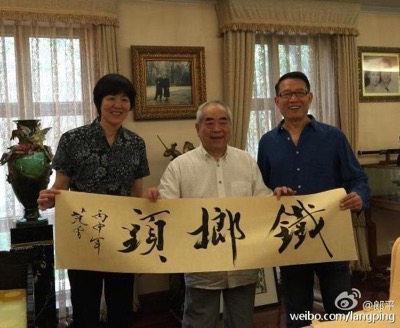 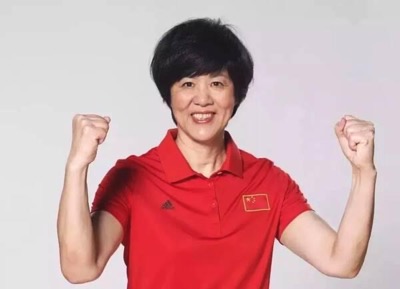 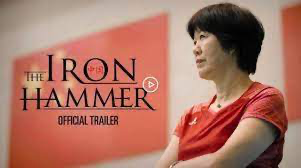 我出生于(chūshēng yú)中国天津（tiānjīn），我是中国天津人。
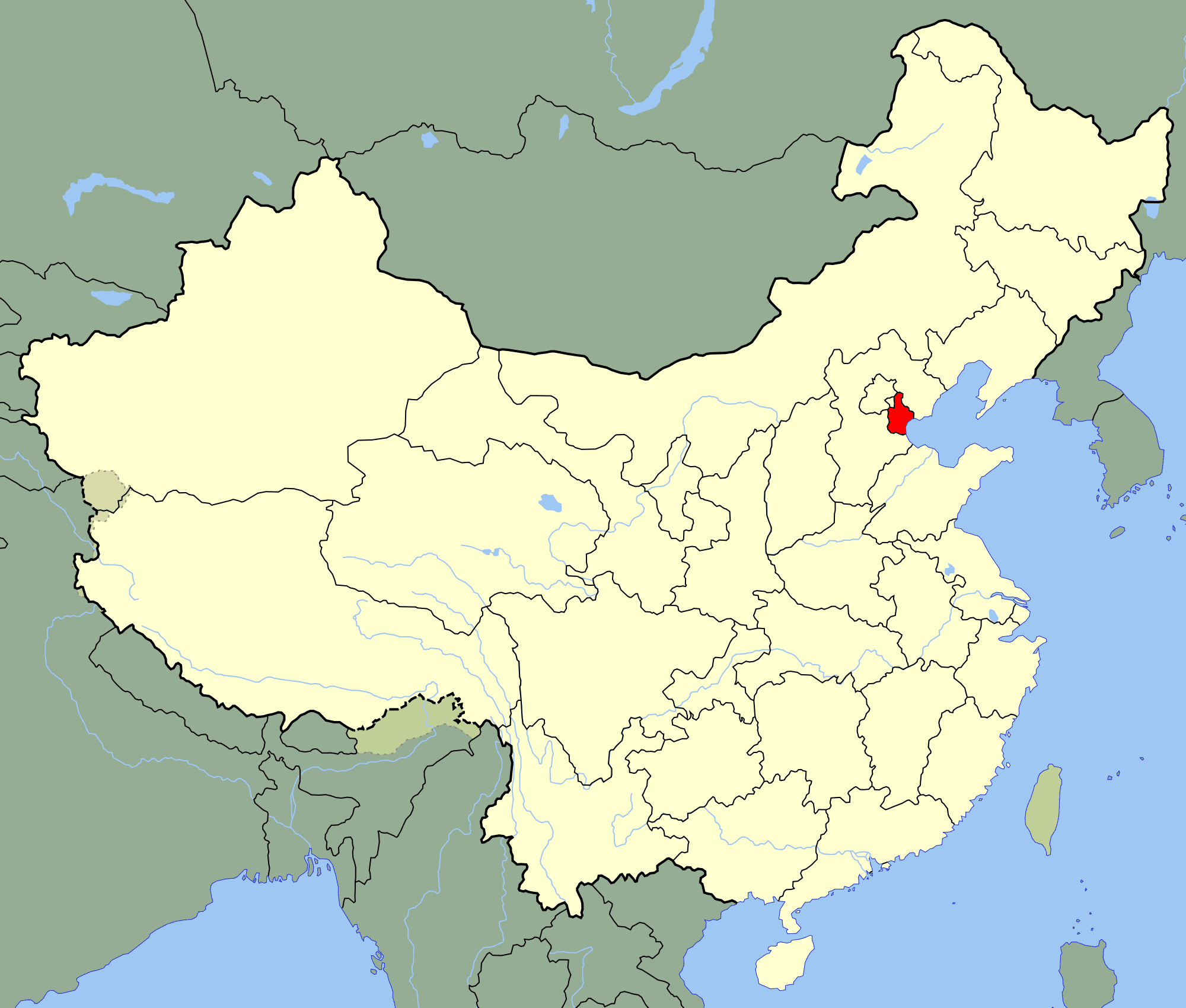 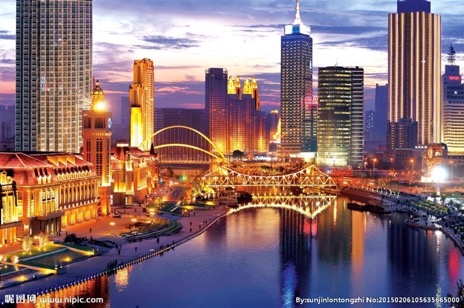 我出生于1960年12月10日。我今年62岁。
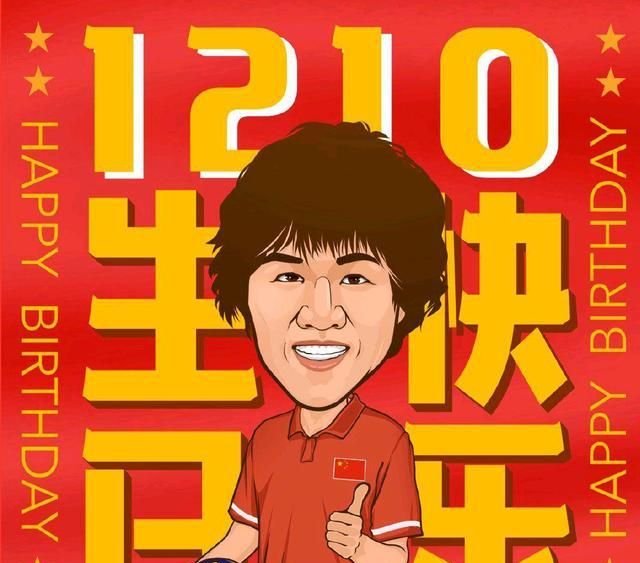 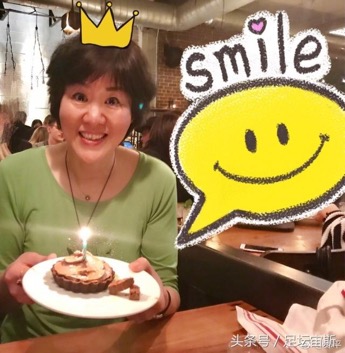 我喜欢打排球 (páiqiú)。我是中国女排运动员 (yùndòngyuán)。
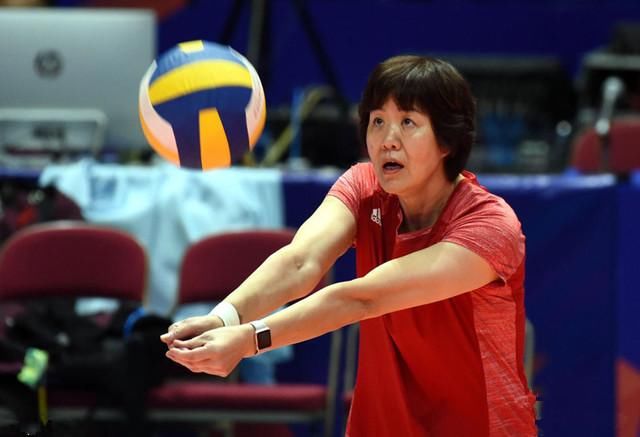 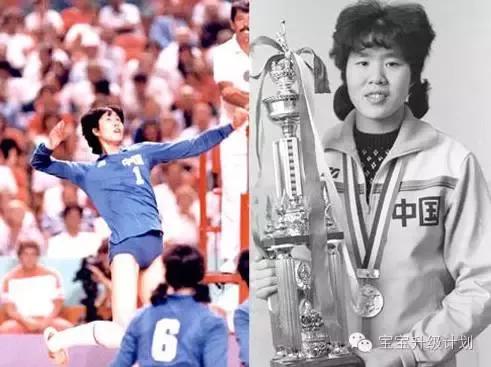 我身高（ shēngāo ）1米84，我很高。
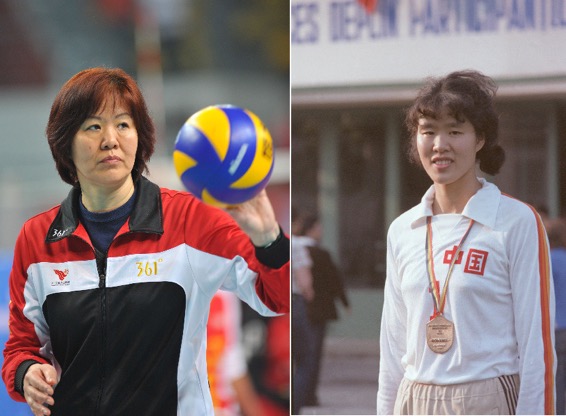 1981年11月16日，在日本，我们第一次获得(huòdé)世界 (shìjiè)女排冠军 (guànjūn)。我们很开心！中国人都很开心！
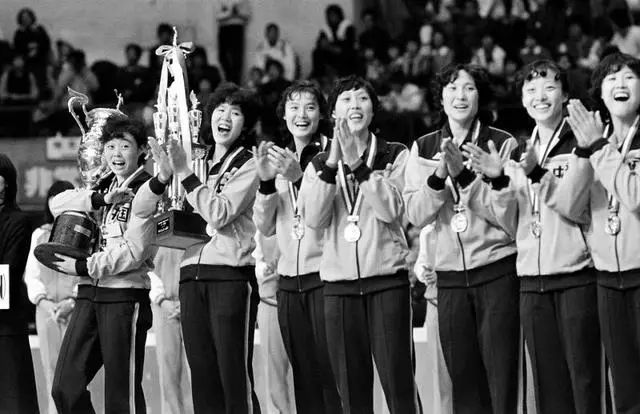 我喜欢学英文。1987年，我到美国新墨西哥州（zhōu)大学学习 (xuéxí)。
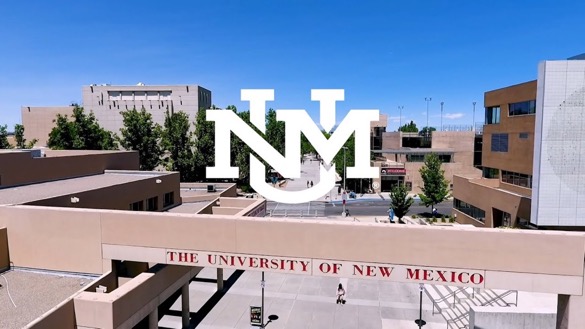 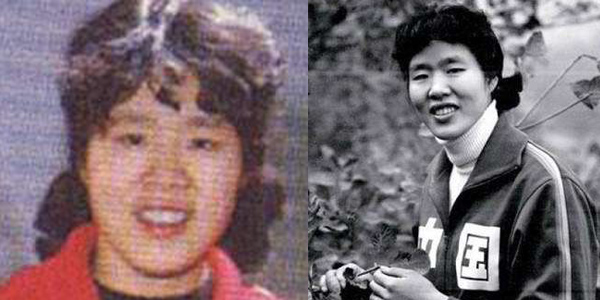 这是我的家人。我的先生(xiānshēng)叫白帆。我的女儿叫白浪。我爱我的先生和女儿。
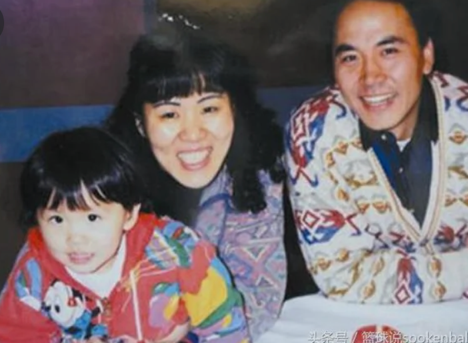 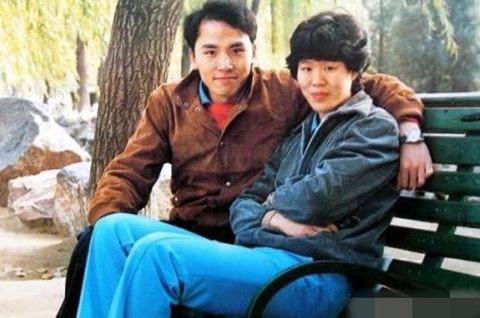 白浪毕业于(bìyè yú)加州斯坦佛大学。我们很为 (wèi)她开心、自豪 (zìháo)！
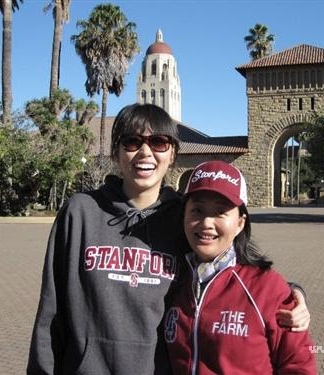 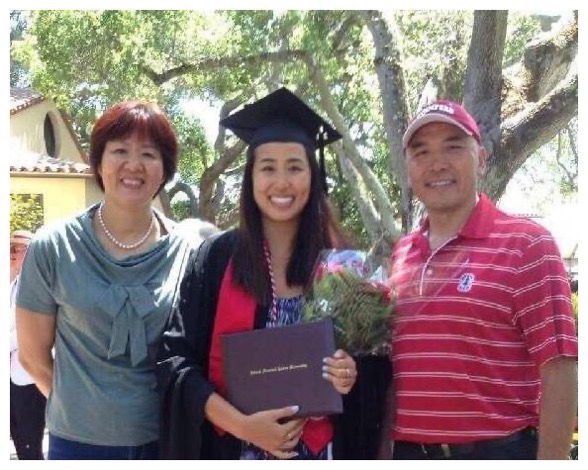 1995年，我和我的先生离婚 (líhūn)了。为什么？因为 (yīnwèi)我很忙。我想一年365天，天天打排球。
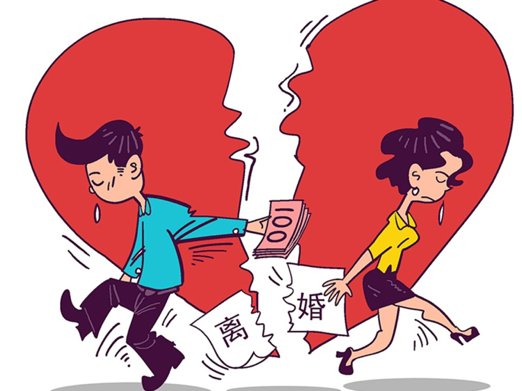 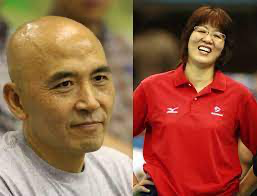 1995年，我从美国回到 (huí dào)中国。我是中国女排总教练 （ zǒng jiàoliàn ）。
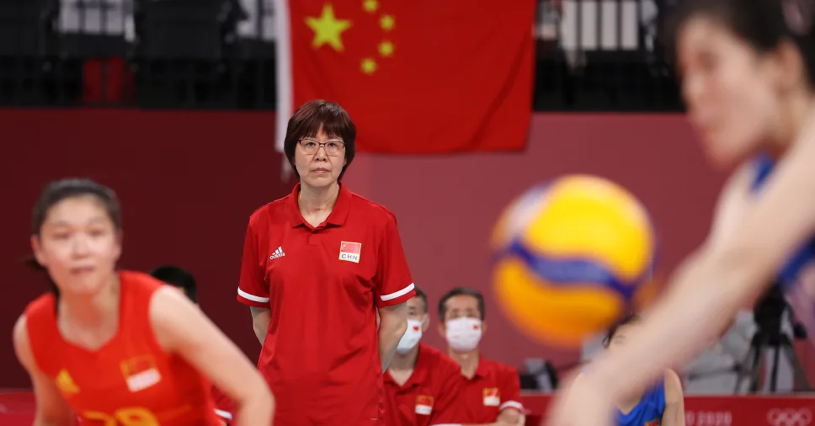 1999年，我去了意大利。我是意大利的女排教练。我喜欢意大利！
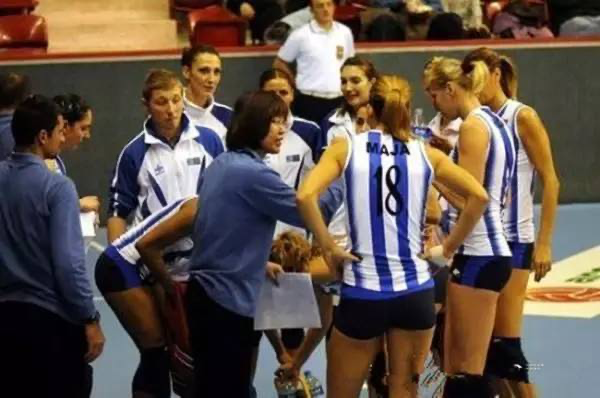 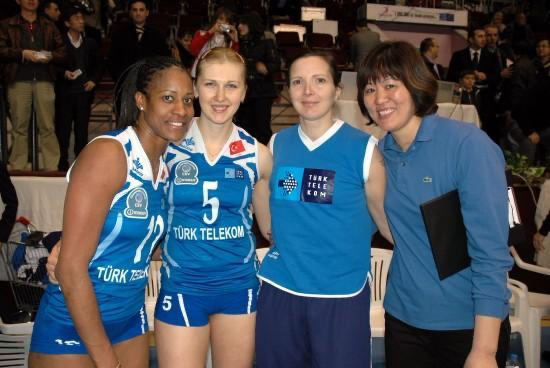 2005年，我到了美国。我是美国女排总教练。我也很喜欢美国女排！
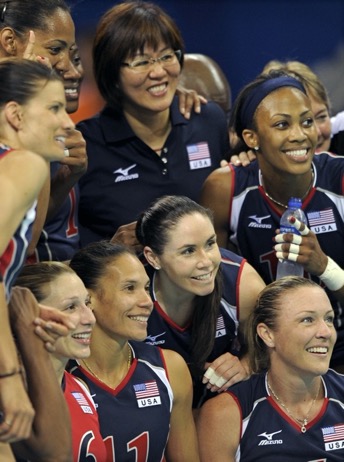 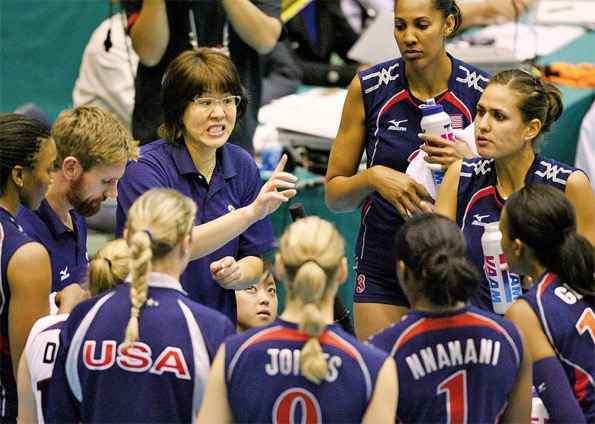 在2008年中国奥运会 （ Àoyùnhuì ）。中国女排和美国女排打排球，美国队赢（ yíng ）了，中国队输（ shū ）了。我不知道是高兴，还是不高兴？
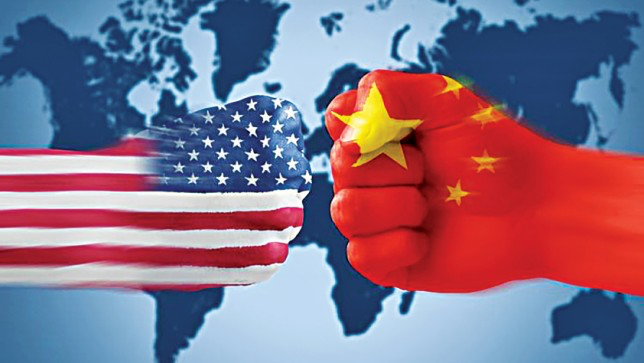 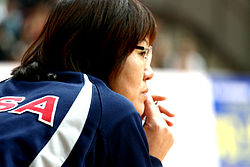 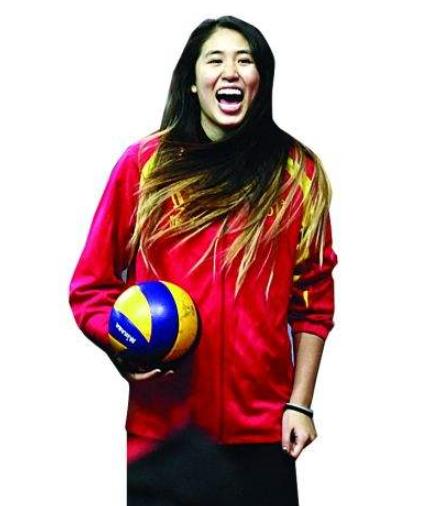 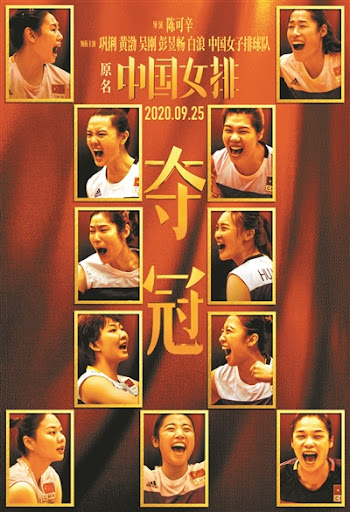 我的女儿白浪喜欢打排球。她也喜欢演戏 (yǎnxì)。
2009年8月，我回到了中国，我很自豪(zìháo) ！2015年9月6日，三十年后（ hòu ），中国女排世界 （ shìjiè ）第一！
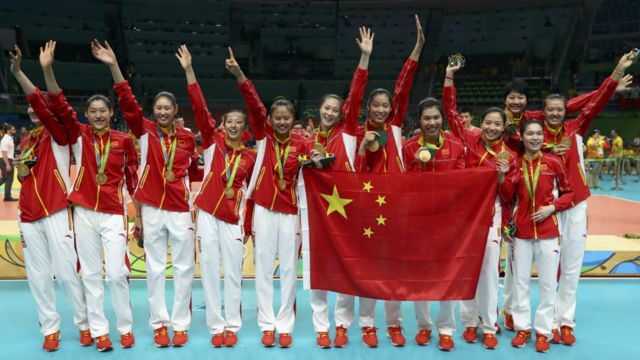 在电影《夺冠》(duóguàn)中，我的女儿演(yǎn)年轻(niánqīng)的我。她是一个好演员 （ yǎnyuán ）！
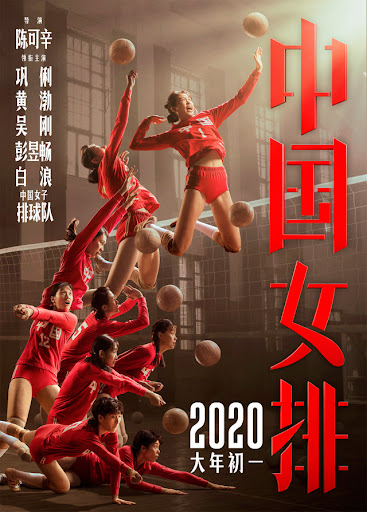 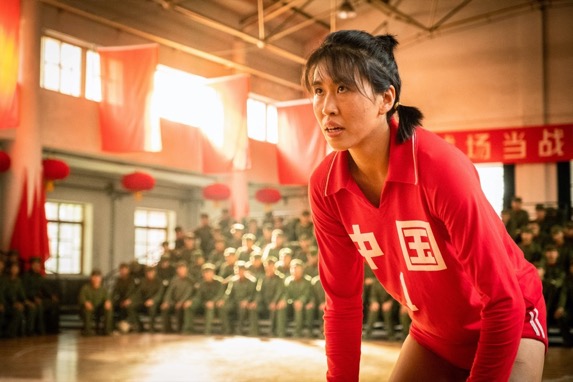 我爱美国！我爱中国！我更(gèng)爱我的女儿！我最 (zuì)爱……排球！
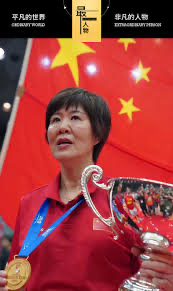 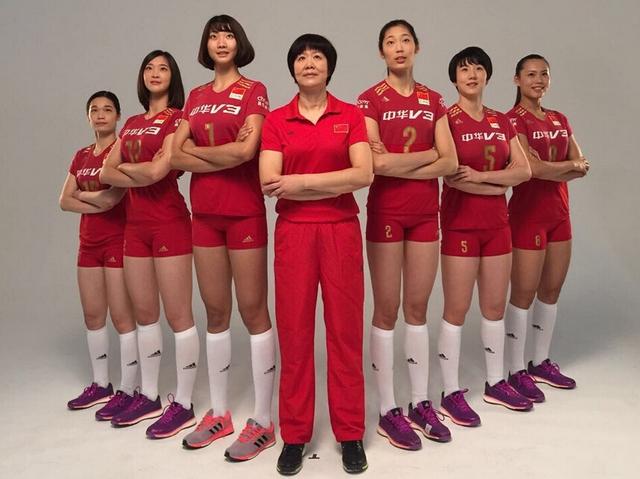 [Speaker Notes: https://www.youtube.com/watch?v=SYOHjl_cVF8
https://www.youtube.com/watch?v=nAQTLgTfaGo]